Safety and Emergency Information
In the event of an emergency, please proceed calmly out the exits. 
The evacuation site is the Garden Plaza area between Herbst Theater and the War Memorial Opera House Buildings, on Van Ness
Exit the building at the Main Entrance at Van Ness and McAllister streets, cross McAllister Street, pass Herbst Theater and enter the plaza.
2
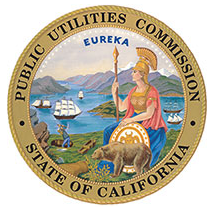 California Public Utilities Commission
RFP 17PS5012
ForEnergy Efficiency Savings Measurement, Estimation, Program Oversight, and Evaluation of the Group A Sectors: Small/Medium Commercial and Residential Sectors, HVAC and Lighting Measure

Draft Solicitation Pre-Release Vendor Conference
February 2nd, 2018
Agenda
4
10:00 – 10:10		Welcome & Housekeeping		Jeorge Tagnipes, Supervisor of Commercial and Evaluation Section
		 Energy Efficiency Branch, California Public Utilities Commission

10:10 – 10:20		Procurement Overview		Michael Baltar, Contract Analyst
		California Public Utilities Commission
10:20 – 10:30		EM&V Program Overview		Jeorge Tagnipes, Supervisor of Commercial and Evaluation Section 			Energy Efficiency Branch, California Public Utilities Commission
10:30 – 11:00		Qualifications and Required Deliverables
		Jeorge Tagnipes and Abhilasha Wadhwa
		Energy Efficiency Branch, California Public Utilities Commission

11:00 – 11:15		Deliverable Cost Sheet and Scoring Process		Michael Baltar, Contract Analyst
		California Public Utilities Commission
		
11:15 – 12:00		Questions & Answers		All
[Speaker Notes: JAMAL or MARINA:]
Housekeeping
5
Throughout the procurement process – from public comment until the contracts are awarded – the CPUC will work to ensure all potential proposers have a level playing field and that the CPUC operates in a manner that is accountable to the public.
The following logistics will be followed for the Question & Answers period:
Out of respect for all participants, all questions will be held until the end of the conference in the time allotted for Q&A;
Questions asked during this conference will be recorded; However, vendors should follow up in writing with all questions asked at this pre-release conference – whether it was answered at the conference or not;
Preliminary responses may be provided to questions verbally during this conference. However, no responses will be considered final or binding until they have been posted in writing; and
CPUC is not bound by any elements of this draft RFP.
Signing-in and verbally identifying yourself on the voicemail is optional. If you sign-in or identify yourself on the call, A list of those who participated in the conference will be public upon the close of the procurement period.
Agenda
6
10:00 – 10:10		Welcome & Housekeeping		Jeorge Tagnipes, Supervisor of Commercial and Evaluation Section
		 Energy Efficiency Branch, California Public Utilities Commission

10:10 – 10:20		Procurement Overview		Michael Baltar, Contract Analyst
		California Public Utilities Commission
10:20 – 10:30		EM&V Program Overview		Jeorge Tagnipes, Supervisor of Commercial and Evaluation Section 			Energy Efficiency Branch, California Public Utilities Commission
10:30 – 11:00		Qualifications and Required Deliverables
		Jeorge Tagnipes and Abhilasha Wadhwa
		Energy Efficiency Branch, California Public Utilities Commission

11:00 – 11:15		Deliverable Cost Sheet and Scoring Process		Michael Baltar, Contract Analyst
		California Public Utilities Commission
		
11:15 – 12:00		Questions & Answers		All
[Speaker Notes: JAMAL or MARINA:]
Procurement key dates
7
Draft RFP pre-release questions and feedback must be submitted by 5 P.M. Pacific Time on February 9, 2018
8
This draft RFP pre-release is meant for CPUC to obtain feedback from stakeholders on how the documents can be improved to better illustrate CPUC’s program needs. All feedback received will be taken into consideration, but may or may not be incorporated into the final RFP;
Commenters are encouraged to consider the following overarching questions: What elements work? What elements could be improved? Are any important elements missing? Are instructions for Proposers clear? Comments shall refer to the specific page number and explain why a change is warranted, how the change would improve the pre-solicitation, and how the change could increase competition.
Questions submitted and feedback received during this pre-release period will not be posted as an official Q&A document. Any response and clarification from the CPUC will be directly incorporated into the final RFP itself, and all feedback received will be public upon closing of the procurement.
CPUC will not be able to take personal meetings or respond to telephone inquiries regarding the solicitations to ensure a level playing field, full transparency and the integrity of the solicitations.
All correspondence, questions, inquiries should be directed to Michael Baltar at Michael.Baltar@cpuc.ca.gov.
No answers provided verbally shall be considered binding.
Agenda
9
10:00 – 10:10		Welcome & Housekeeping		Jeorge Tagnipes, Supervisor of Commercial and Evaluation Section
		 Energy Efficiency Branch, California Public Utilities Commission

10:10 – 10:20		Procurement Overview		Michael Baltar, Contract Analyst
		California Public Utilities Commission
10:20 – 10:30		EM&V Program Overview		Jeorge Tagnipes, Supervisor of Commercial and Evaluation Section 			Energy Efficiency Branch, California Public Utilities Commission
10:30 – 11:00		Qualifications and Required Deliverables
		Jeorge Tagnipes and Abhilasha Wadhwa
		Energy Efficiency Branch, California Public Utilities Commission

11:00 – 11:15		Deliverable Cost Sheet and Scoring Process		Michael Baltar, Contract Analyst
		California Public Utilities Commission
		
11:15 – 12:00		Questions & Answers		All
[Speaker Notes: JAMAL or MARINA:]
10
This RFP for the Small/Medium Commercial and Residential Sectors and HVAC and Lighting Measure Groups will include the following Scope of Work:
Energy Savings Estimation
Develop estimates for, and update the Commission’s DEER database; review and approve workpapers
Market Research Studies
Develop workplans and conduct market studies to inform programs, estimation and evaluation approaches
Impact Evaluations
Measure and verify savings resulting from energy efficiency measures, programs and portfolios
Stakeholder Engagement
Seek and incorporate stakeholder feedback through public meetings, workshops and other Commission-approved processes
Agenda
11
10:00 – 10:10		Welcome & Housekeeping		Jeorge Tagnipes, Supervisor of Commercial and Evaluation Section
		 Energy Efficiency Branch, California Public Utilities Commission

10:10 – 10:20		Procurement Overview		Michael Baltar, Contract Analyst
		California Public Utilities Commission
10:20 – 10:30		EM&V Program Overview		Jeorge Tagnipes, Supervisor of Commercial and Evaluation Section 			Energy Efficiency Branch, California Public Utilities Commission
10:30 – 11:00		Qualifications and Required Deliverables
		Jeorge Tagnipes and Abhilasha Wadhwa
		Energy Efficiency Branch, California Public Utilities Commission

11:00 – 11:15		Deliverable Cost Sheet and Scoring Process		Michael Baltar, Contract Analyst
		California Public Utilities Commission
		
11:15 – 12:00		Questions & Answers		All
[Speaker Notes: JAMAL or MARINA:]
12
Proposers must meet the following Minimum Qualifications to be eligible to bid:
13
Proposers will be evaluated on the following desirable qualifications:
There are two main types of deliverables under this RFP:
14
Commission-Defined
All Commission-defined deliverables are the standard deliverables for all sectors and markets under this contract. This means the contractor will be conducting independent evaluations and submitting independent documents for each sector/market under each deliverable, as specified in the deliverable description. The commission has a general approach that the contractor has to follow for all Commission-defined deliverables, however, the proposers are encouraged to incorporate innovation into their approach where a narrative is required.
Proposer-Defined
The Proposer-defined deliverables are expected to give the Proposers an idea of the skill set, complexity and effort that will be needed, along with goals and needs that have to be met. These deliverables are required to be completed for only the sectors/markets specified in the description. Proposers will submit proposals that suggest innovative approaches and/or other areas of study and justify how such study/s would enable higher or accelerated adoption of energy efficiency.  However, during implementation, the proposed approach of the awarded contractor may change based on the Commission Project Manager’s approval and other emerging issues.
Required Commission-Defined Deliverables – No narrative required (Page 1 of 3)
15
Required Commission-Defined Deliverables – Narrative required (Page 2 of 3)
16
Required Commission-Defined Deliverables – Narrative required (Page 3 of 3)
17
Required Proposer-Defined Deliverables (Page 1 of 1)
18
Agenda
19
10:00 – 10:10		Welcome & Housekeeping		Jeorge Tagnipes, Supervisor of Commercial and Evaluation Section
		 Energy Efficiency Branch, California Public Utilities Commission

10:10 – 10:20		Procurement Overview		Michael Baltar, Contract Analyst
		California Public Utilities Commission
10:20 – 10:30		EM&V Program Overview		Jeorge Tagnipes, Supervisor of Commercial and Evaluation Section 			Energy Efficiency Branch, California Public Utilities Commission
10:30 – 11:00		Qualifications and Required Deliverables
		Jeorge Tagnipes and Abhilasha Wadhwa
		Energy Efficiency Branch, California Public Utilities Commission

11:00 – 11:15		Deliverable Cost Sheet and Scoring Process		Michael Baltar, Contract Analyst
		California Public Utilities Commission
		
11:15 – 12:00		Questions & Answers		All
[Speaker Notes: JAMAL or MARINA:]
Proposers will fill out the Deliverables Cost Sheet in Attachment 10 to detail cost for each requested deliverable
20
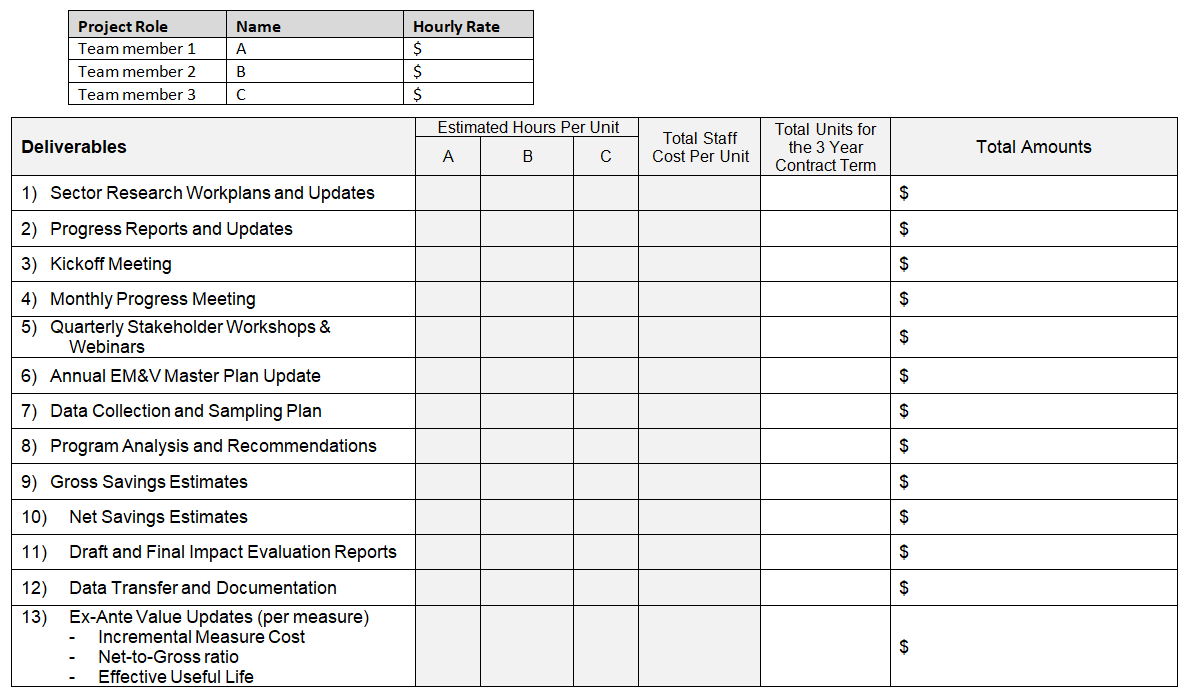 The contract will be awarded to the proposer whose proposal received the highest score by the CPUC evaluation and selection team
21
Agenda
22
10:00 – 10:10		Welcome & Housekeeping		Jeorge Tagnipes, Supervisor of Commercial and Evaluation Section
		 Energy Efficiency Branch, California Public Utilities Commission

10:10 – 10:20		Procurement Overview		Michael Baltar, Contract Analyst
		California Public Utilities Commission
10:20 – 10:30		EM&V Program Overview		Jeorge Tagnipes, Supervisor of Commercial and Evaluation Section 			Energy Efficiency Branch, California Public Utilities Commission
10:30 – 11:00		Qualifications and Required Deliverables
		Jeorge Tagnipes and Abhilasha Wadhwa
		Energy Efficiency Branch, California Public Utilities Commission

11:00 – 11:15		Deliverable Cost Sheet and Scoring Process		Michael Baltar, Contract Analyst
		California Public Utilities Commission
		
11:15 – 12:00		Questions & Answers		All
[Speaker Notes: JAMAL or MARINA:]
Questions & Answers
23
Though CPUC may give oral responses during this session, no answers provided verbally shall be considered binding. 
Questions asked during this conference will be recorded; However, vendors should follow up in writing with all questions asked at this pre-release conference – whether it was answered at the conference or not.
CPUC is not bound by any elements of this draft RFP.
24
Thank You for Participating!